Иллюстрации к басням И.А.Крылова
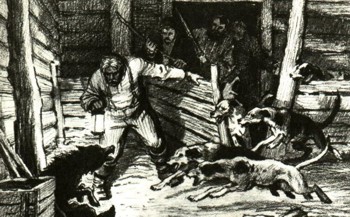 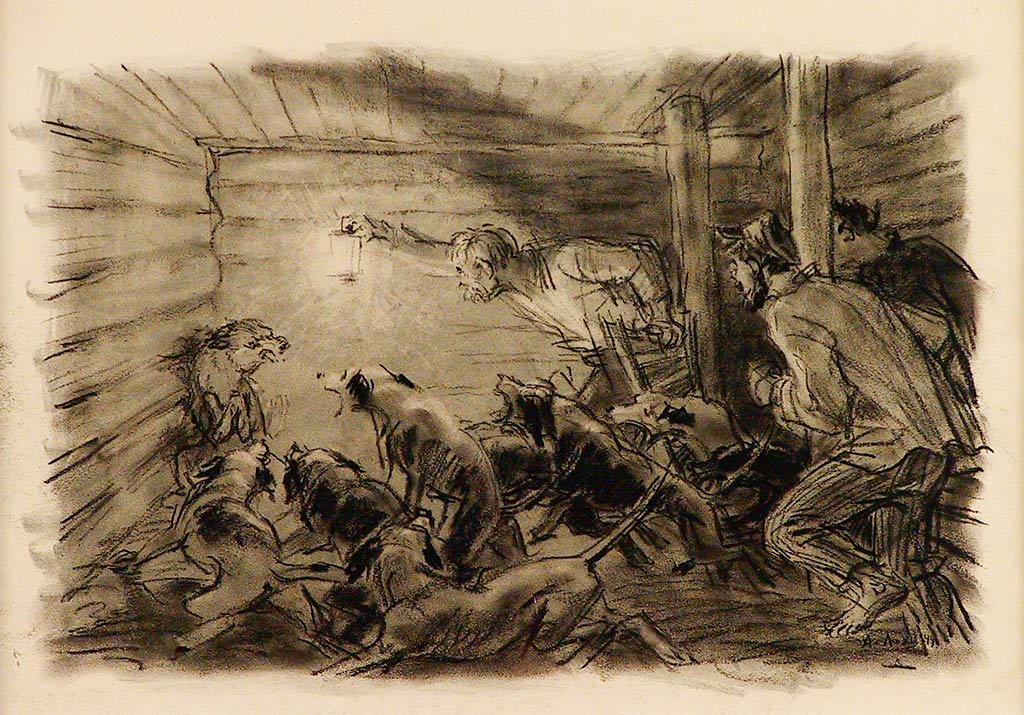 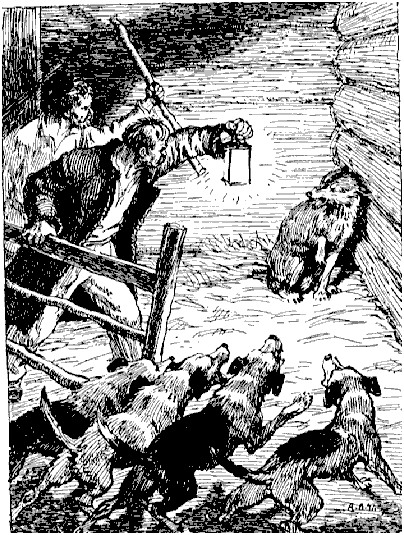 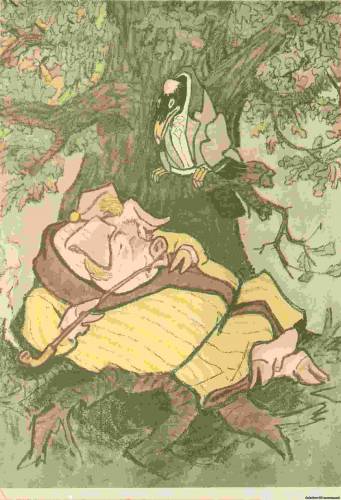 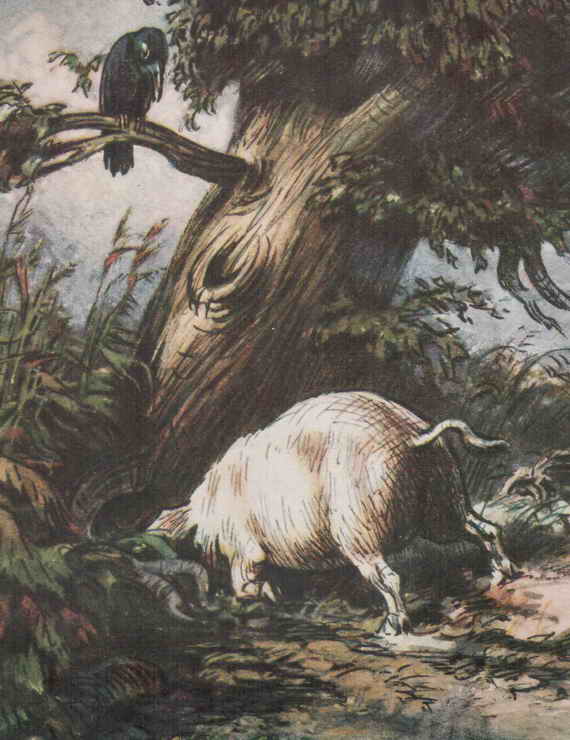 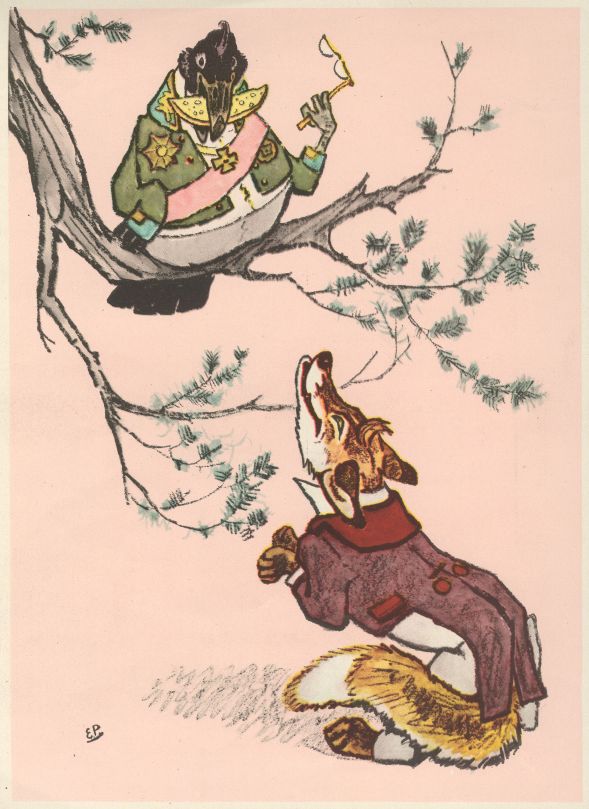 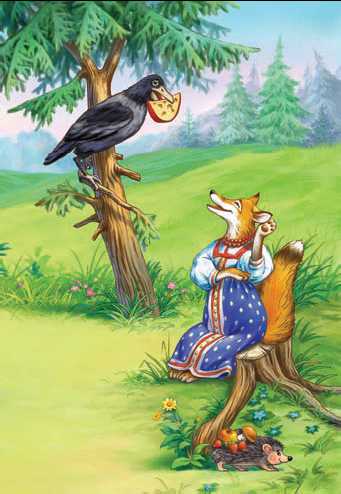